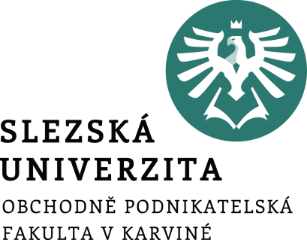 Zaměstnávání manželů a rodinné podnikání
Jana Janoušková
Pracovněprávní vztah
nemůže být uzavřen mezi manžely nebo partnery (osoby stejného pohlaví - registrované partnerství) → (§ 318 ZP) 
 Pracovněprávním vztahem se podle § 3 ZP rozumí:
[Speaker Notes: csvukrs]
V případě, že při podnikání manželka vypomáhá manželovi
→ jedině formu spolupráce osob dle § 13 ZDP, 

→ anebo formu uzavření společnosti dle § 2716 Obč. zák. (dříve sdružení osob podle §§ 829-841 ObčZ ):
účastníci společnosti - příslušné oprávnění k výkonu některé z činností společných podnikatelských aktivit. 
např. živnostenské oprávnění, zápis do evidence zemědělského podnikatele, registrace dle specifických právních předpisů (soukromý lékař, advokát, daňový poradce apod.)
[Speaker Notes: csvukrs]
Manžel(ka) jako spolupracující osoba
jako spolupracující osoba má všechny nároky v oblasti důchodového i nemocenského zabezpečení zachovány. 
Samozřejmě za předpokladu, že manžel/ka, s nímž je druhý manžel/manželka ve vztahu spolupracující osoby, za něho řádně odvádí pojistné na sociální zabezpečení a zdravotní pojištění. 

Pro spolupracujícího manžela/manželku z tohoto vztahu nevznikají pracovněprávní nároky, jako je například dovolená, pracovní volno apod.
[Speaker Notes: csvukrs]
Rodinný závod
Právní úprava tak řeší situace, kdy v závodě budou společně podnikat manželé nebo alespoň s jedním z manželů i jejich příbuzní až do třetího stupně (popř. osoby s manžely sešvagřené až do druhého stupně).


Členové rodiny zúčastnění na provozu rodinného závodu se podílejí na zisku z něho i na nabytých věcech z tohoto zisku, jakož i na přírůstcích závodu v míře odpovídající množství a druhu své práce (viz občanský zákoník). 

Rozhodnutí o použití zisku z rodinného závodu nebo jeho přírůstků a dalších podstatných náležitostí se přijímají většinou hlasů členů rodiny.
[Speaker Notes: csvukrs]
Zaměstnání ve společnosti s právní subjektivitou (spolek, s.r.o…..)
manžel působí ve funkci statutárního orgánu jednatele společnosti:
→ může být s manželkou uzavřen pracovněprávní vztah, i když na straně zaměstnavatele podepisuje pracovní smlouvu nebo dohodu manžel jakožto statutární orgán společnosti. 

Pracovněprávní vztah není uzavírán mezi manžely, ale mezi zaměstnancem a obchodní společností, ve které je manžel statutárním orgánem. 

i v případě, že manžel založí jako jediný společník s.r.o., ve které současně vykonává funkci jednatele společnosti. I v tomto případě může tato společnost zaměstnat manželku jediného společníka.
 Jde o pracovněprávní vztah mezi zaměstnancem a společností a nikoliv o pracovněprávní vztah mezi manžely.
[Speaker Notes: csvukrs]
Spolek - je obecně sdružení či skupina osob
V českém právu je od 1. 1.  2014 
Zvláštní forma právnické osoby, určena:
→ pro samosprávné a dobrovolné sdružení osob vedených společným zájmem, které je založeno nejméně třemi osobami.

Účelem spolku mohou být buď vzájemně prospěšné cíle, tedy společné aktivity zaměřené jen na členy spolku (sportovní kluby, myslivecká sdružení apod.), nebo veřejně prospěšné cíle směřující vůči veřejnosti (poskytování sociálních služeb, vzdělávací a informační aktivity apod.).
Spolek může vlastním jménem  podnikat, ale nesmí to být jeho hlavní činností a případný zisk musí být použit na podporu dosažení vlastních cílů spolku. Členy spolku mohou být fyzické i právnické osoby.
[Speaker Notes: csvukrs]
Podnikání manželů  - společné jmění manželů
vzniká dnem uzavření manželství, 
 zaniká se zánikem manželství rozvodem resp. úmrtím jednoho z manželů,
 majetek ve společném jmění manželů nebo jeho část může jeden z manželů použít k podnikání se souhlasem druhého manžela.

Touto zákonnou podmínkou je vlastní ochrana majetku nepodnikajícího manžela. 
Souhlas je třeba udělit při prvním použití majetku ve společném jmění manželů nebo jeho části k podnikání jednoho z manželů.
K dalším právním úkonům souvisejícím s podnikáním již souhlas druhého manžela není třeba.
[Speaker Notes: csvukrs]
Zúžení SJM
Za účelem ochrany majetku manžela, který nepodniká.
Smlouvou uzavřenou formou notářského zápisu.
Pokud je předmětem této smlouvy o rozšíření či zúžení společného jmění manželů nemovitost, náležející do společného jmění nebo do výlučného vlastnictví jednoho z manželů, nabývá smlouva účinnosti vkladem do katastru nemovitosti.

Podle znění § 3 odst. 4 písm. c) ZDP příjmy z rozšíření nebo zúžení společného jmění manželů nejsou předmětem daně z příjmů.
[Speaker Notes: csvukrs]
Nemovitost nebo movitou věc v bezpodílovém spoluvlastnictví manželů  a je využívána pro podnikání
Vkládá tuto nemovitost nebo movitou věc do obchodního majetku jeden z manželů.

V případě využití pro podnikání druhým z manželů:
lze výdaje (náklady) související s touto nemovitostí nebo movitou  věcí rozdělit mezi oba manžele v poměru, v jakém ji využívají při své činnosti.

V případě prodeje:
(v bezpodílovém spoluvlastnictví) příjmy z prodeje jsou zdaňovány u toho z manželů, který měl takovou nemovitost nebo movitou věc zahrnutou v obchodním majetku.
[Speaker Notes: csvukrs]